Query Reranking As A Service
University of Texas at Arlington
George Washington University
University of Texas at Arlington
Abolfazl Asudeh
Nan Zhang
Gautam DaS
© 2016 VLDB Endowment 21508097/16/03
Ranked Retrieval Model
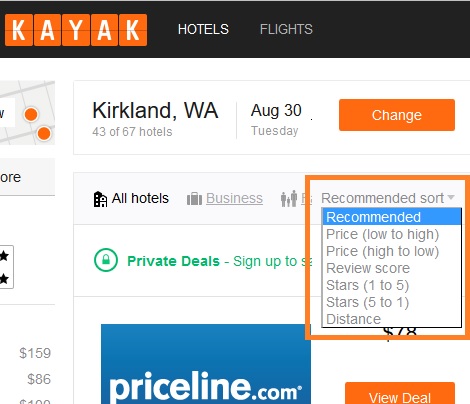 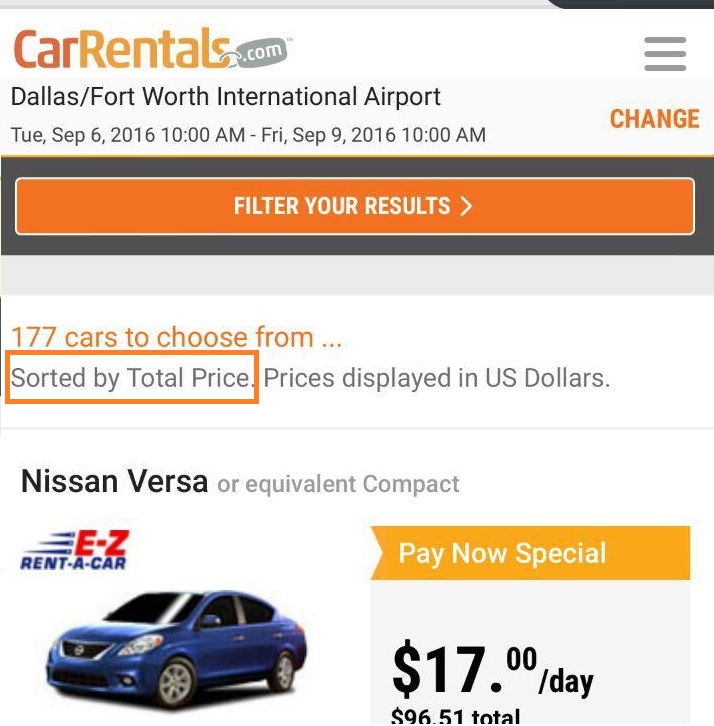 Practical Challenges
How to design a small number of “good” ranking functions when different users often have diverse and sometimes contradicting preferences 
e.g., “transit time” in airfare search, “mileage per year” in used car search
Similarly, users with disabilities or special needs often need special ranking functions

Some database owners lack the expertise, resources, or even motivation to properly study the requirements of their users
Motivation
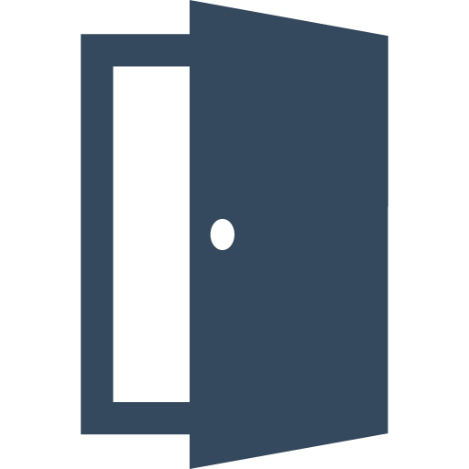 BackendDB
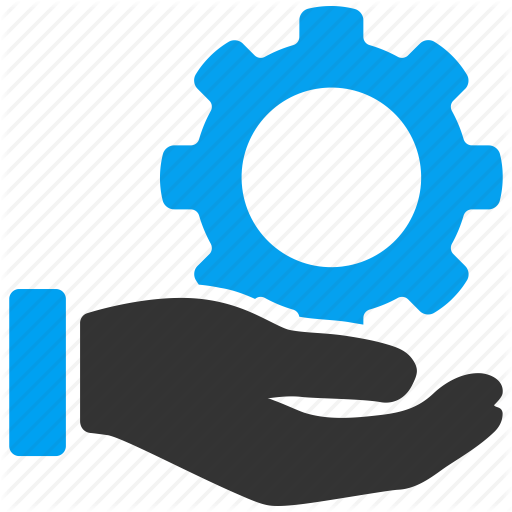 filtering+ranking
Top-kwebInterface
RerankingService
User
Applications
Meta-Ranking Service
remember user preferences across multiple web databases (e.g., multiple car dealers)

Applications dedicated for users with disabilities, special needs, etc.
Critical Requirements
Accuracy: The output query answer must precisely follow the user-specified ranking function 

Versatility: Support a wide variety of user-specific ranking function (so long as it is monotonic). Allow pass-through of selection conditions. No knowledge of system ranking function.

Efficiency: the number of queries issued to the web database must be minimized.
Because almost all such databases enforce certain query-rate limit.
e.g., Google Flights allows only 50 free queries per user per day.
Solution Novelty: Baselines
Crawling the entire database
Problem: efficiency

”Page down” [TZD13a, TZD13b] to retrieve more than k tuples
Problem: no guarantee of accuracy unless retrieving all n tuples
Database Model
Hidden (web) Database
Limited query interface
Ranked Retrieval Model (Top-k)
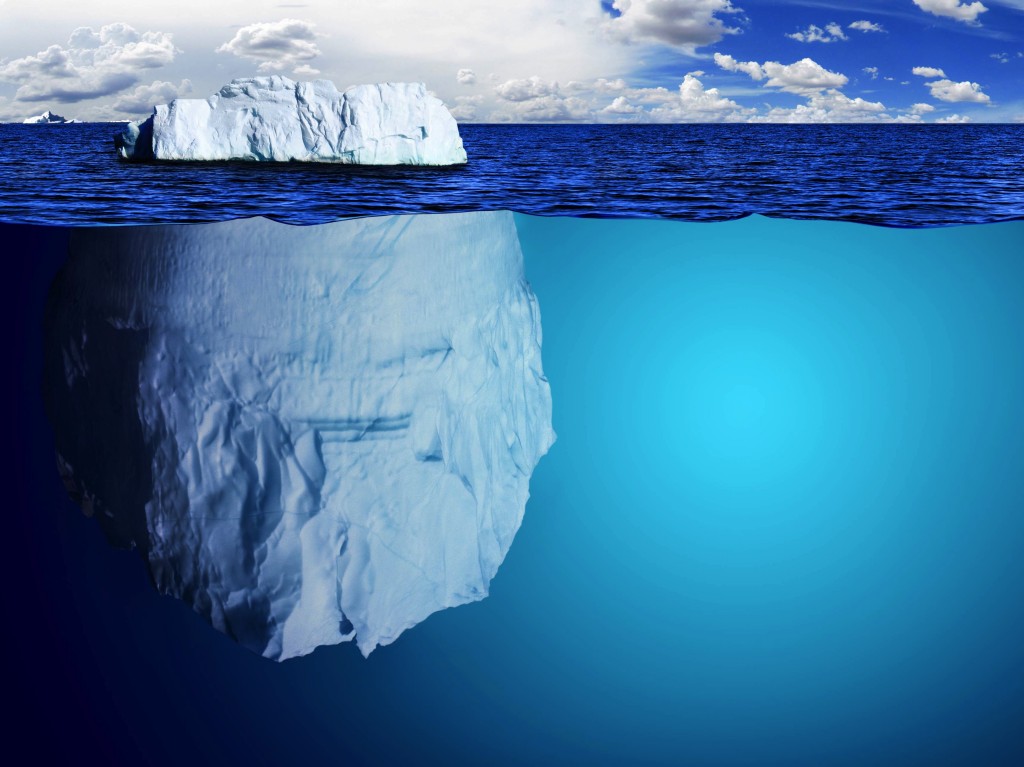 based on its-ownranking function(s)
Problem Statement
Query Reranking (Get-Next) Problem: 
Consider: a hidden web database D with a top-k interface
with an arbitrary, unknown, system ranking function.
Given:
a user query q
a user-specied monotonic ranking function S
the top-h (h ≥ 0 can be greater than, equal to, or smaller than k) tuples satisfying q according to S
Find
the No. (h + 1) tuple for q while minimizing the number of queries issued D.
1D-RERANK
1D Re-Ranking Problem
Given:
An attribute
th, the h-ranked tuple according to the attribute

Find:
th+1, the (h+1)-ranked tuple according to the attribute

Why?
1D  MD using TA or Fagin’s algorithm
Rank by “transit time”
1D-BASELINE
q2
q1
q0
NULL
t1
t0
th
th+1
Problem: the query cost depend on the correlation between the system ranking function and the attribute!
Negative Result: no algorithm can outperform 1D-BASELINE in the worst-case scenario.
1D-BINARY
q2
q3
q1
q0
NULL
NULL
t1
th
t0
th+1
query cost:
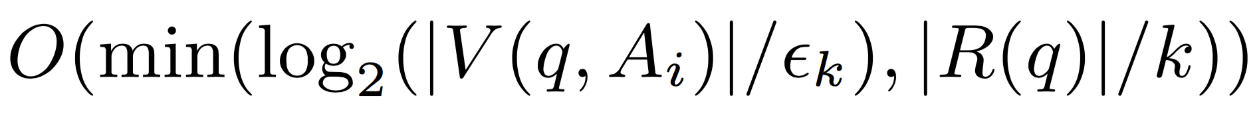 1D-RERANK
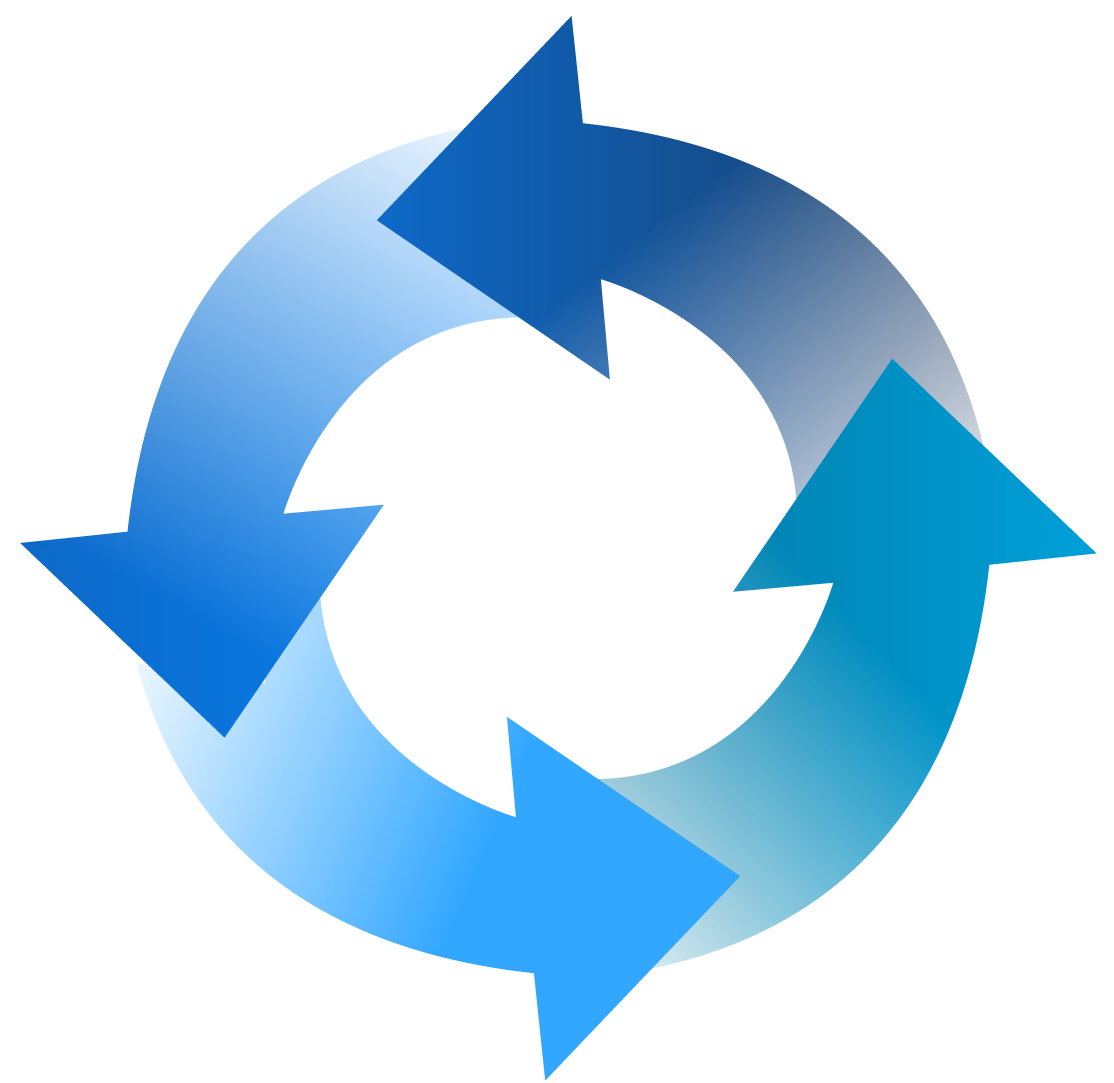 Key Observation: dense regions  repeated incurrence of high query cost for re-ranking
Key Idea: Crawl dense regions to benefit future re-ranking requests (On-The-Fly Indexing)
follow 1D-BINARY
until search regionis not dense yet
ask from oracleif region is dense
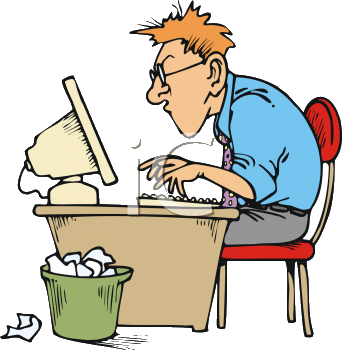 Oracle
MD-RERANK
Applying Sorted-List Algorithms (e.g. TA)on 1D-RERANK
The Get-next operation designed by 1D-RERANK can get used to develop a sorted-access top-k algorithm (e.g. TA) on top of it and enable HD Get-next.
It has a major efficiency problem, mainly because of not leveraging the full power provided by client-server databases.
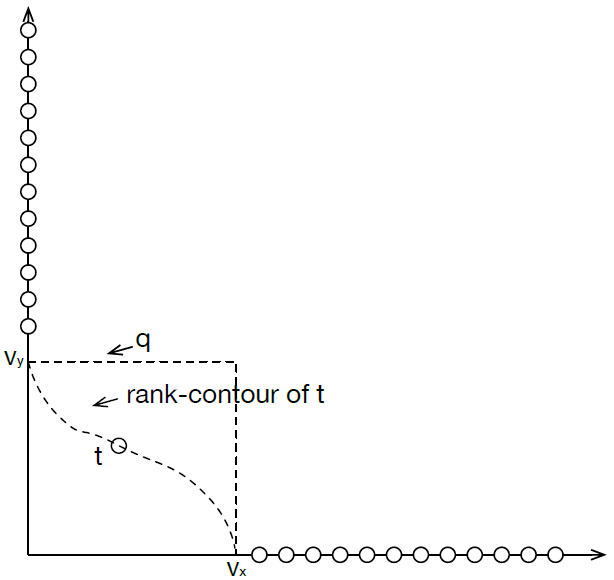 MD-BASELINE
y
apply 1D-RERANK
l(y)

q0: select *  t0
q1: where x < t0[x] and y < l(y)  null
q2: where x ≥ t0[x] and x < l(x) and y < t0[y]  t1
q3: where x ≥ t0[x] and x < b(x) and y < t0[y]  null
q4: where x ≥ b(x) and x < I(x) and y < b(y) null
q5: where x < t1[x] and y < t1[y]  null
t0
t1
b(y)
x
b(x)
l(x)
MD-BINARY
y
apply 1D-RERANK

l(y)
q0: select *  t0
q1: where x < t0[x] and y < l(y)  null
q2: where x ≥ t0[x] and x < l(x) and y < t0[y]  t1
q3: where x ≥ t0[x] and x < v0[x] and y < v0[y]  null
q4: where x ≥ t0[x] and x < b(x) and y < t0[y]  null
q5: where x ≥ b(x) and x < I(x) and y < b(y) null
q6: where x < t1[x] and y < t1[y]  null
t0
t1
V0
b(y)
x
b(x)
l(x)
MD-RERANK
High-level idea: follow MD-BINARY until a remaining search space (1) is covered by a region in the index; or (2) has volume smaller than the threshold.

On-The-Fly Indexing: proactively record as an index densely located tuples once we encounter them, so that we do not need to incur a high query cost every time a query q triggers visits to the same dense region.
Experiments setup
Simulating the Top-k web interface on top of an offline dataset.
US Department of Transportation (DOT): 457,013 tuples and over 28 attributes.
Considered two system ranking functions:
SR1(positively correlated ): 0.3 AIR-TIME + TAXI-IN (SR1) – Default function
SR2 (negatively correlated): -0.1 DISTANCE - DEP-DELAY (SR2)
Default k = 10.
Online Experiments
Blue Nile (BN) diamonds: largest online retailer of diamonds; contained 117,641 tuples (diamonds) over 12 attributes.
 Yahoo! Autos (YA): offers a popular search service for used cars; contained 13,169 cars within 30 mile of New York city over 8 attributes.
Offline Experiment Results
1D, Impact of n (SR1)
1D, Impact of n (SR2)
1D, Impact of System-k
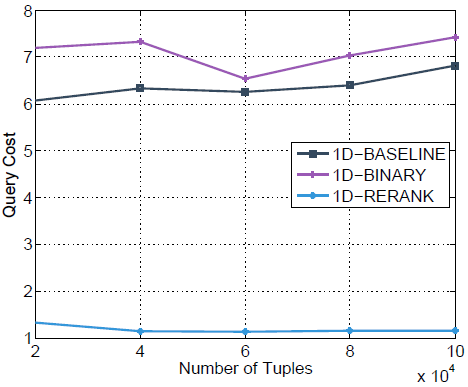 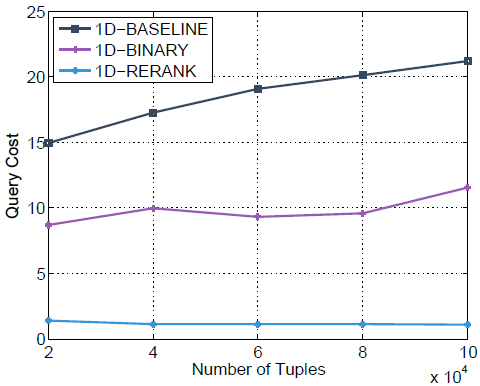 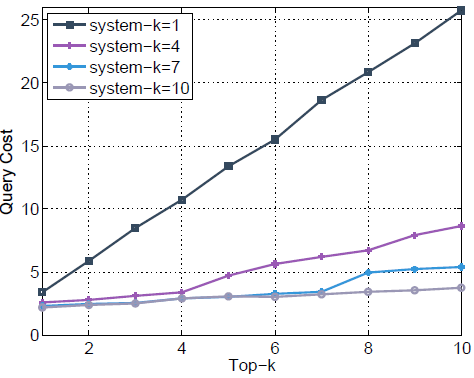 Offline Experiment Results
MD, Impact of n (SR1)
MD, Impact of System-k
MD, Impact of n (SR2)
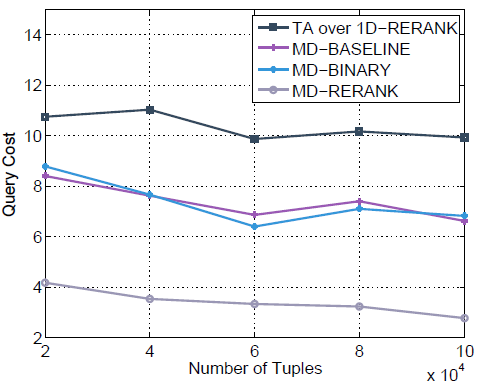 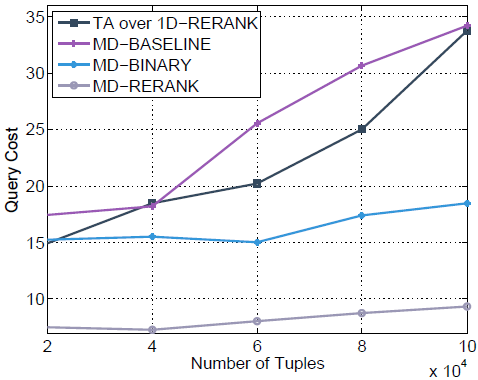 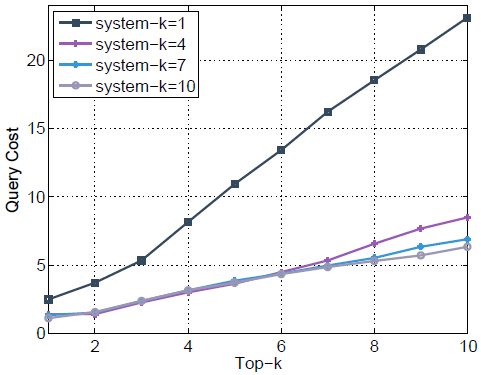 Online Experiment Results
BN, 1D: Top-k query cost
YA, 1D: Top-k query cost
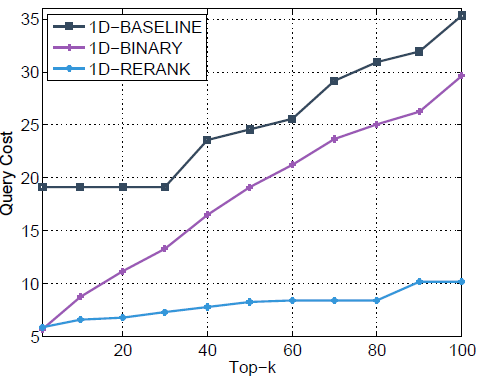 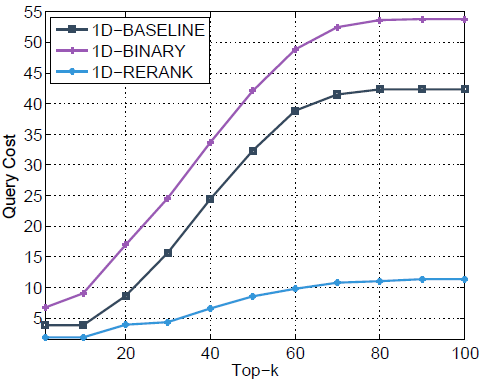 Online Experiment Results
BN, MD: Top-k query cost
YA, MD: Top-k query cost
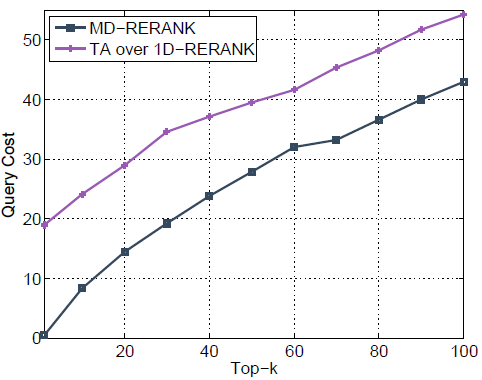 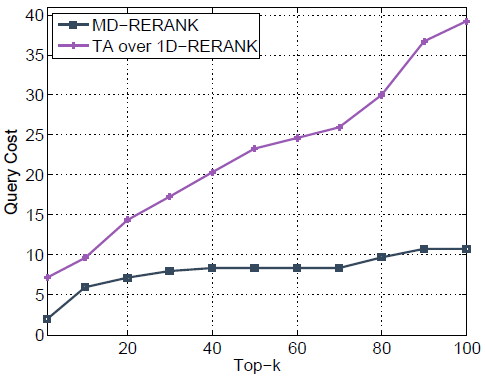 Thanks!